Baroque
Lesson 2
Baroque Background1600-1750
17th century could be called the first modern age…
Human awareness of the world was expanding
Various things were influencing art:
Galileo’s investigations of planets: account for astronomical accuracy in paintings
Trade and colonization policies: account for portrayals of exotic people and places in artworks
Religion: The Roman Catholic church was highly influencial
Rerformation: a movement that combat the spread of Protestantism lead to emotional, realistic, and dramatic art as a way to proclaim faith
Baroque art
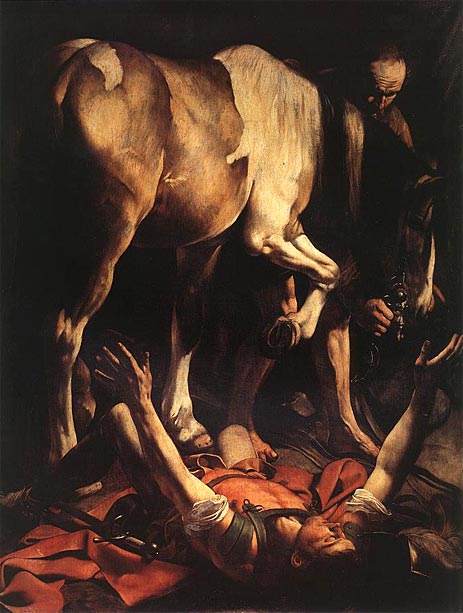 Artists filled space with movement
 and action
They embraced dramatic, theatrical 
aesthetics- utilized ornateness for a 
spectacular effect
Used sharp contrast of light and dark to illustrate a dramatic effect
Famous artists that we will not study in depth today:
Peter Paul Rubens				Diego Velázquez
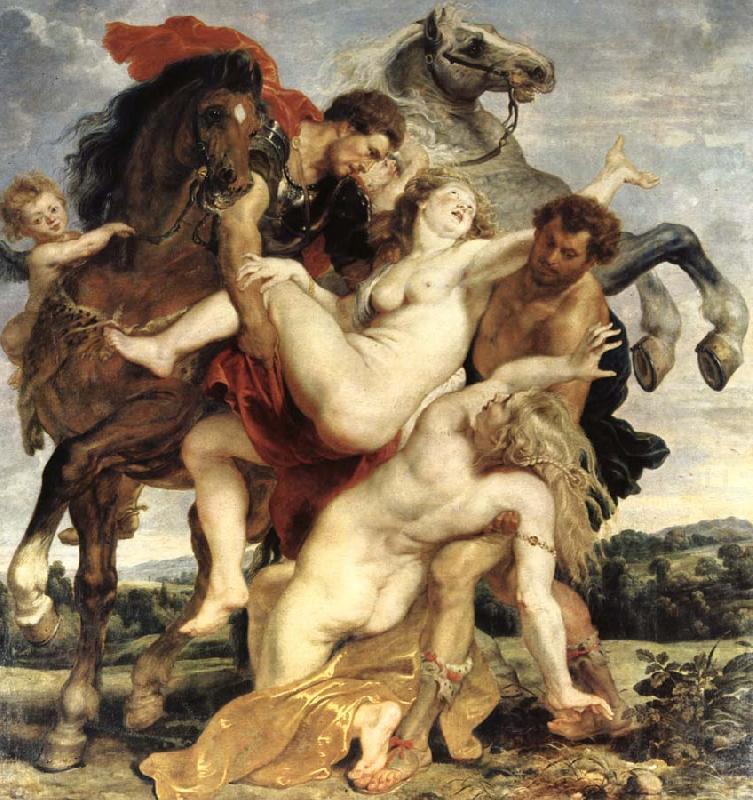 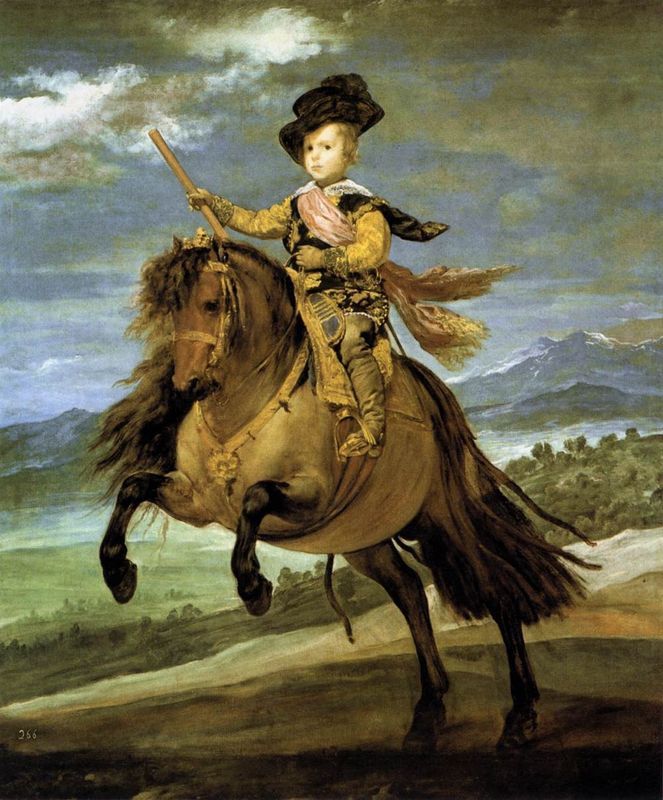 Famous artists that we will not study in depth today
Artemisia Gentileschi			Anthony Van Dyck
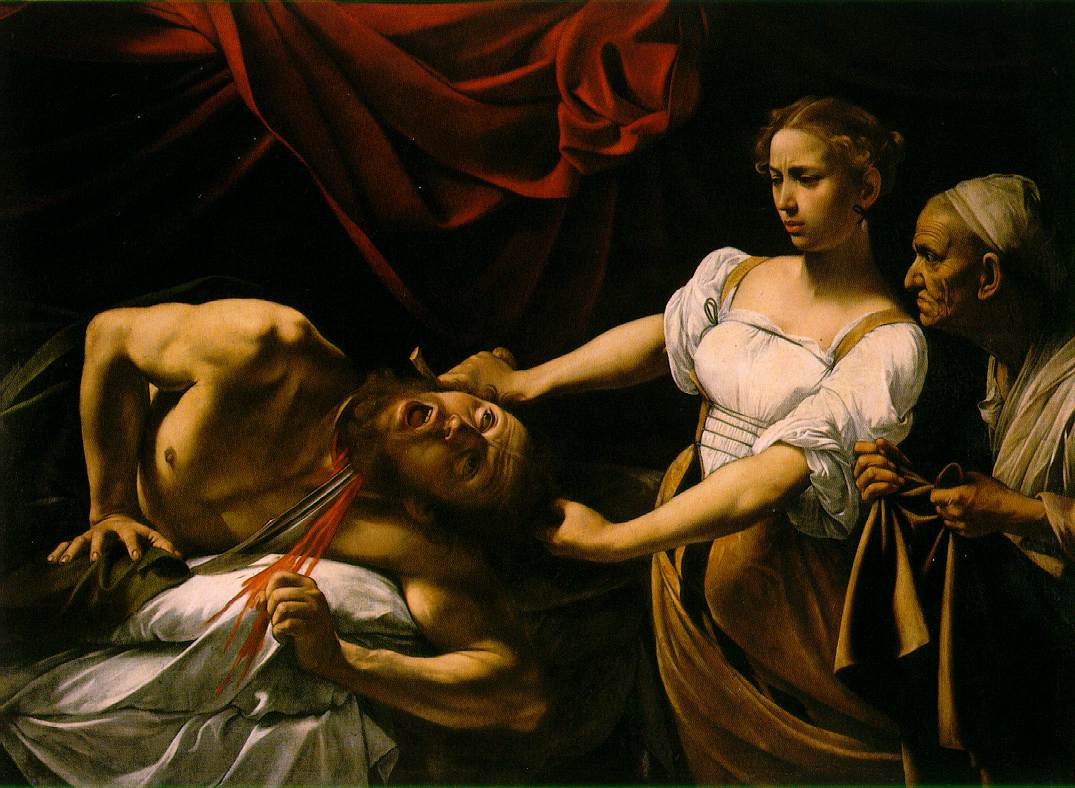 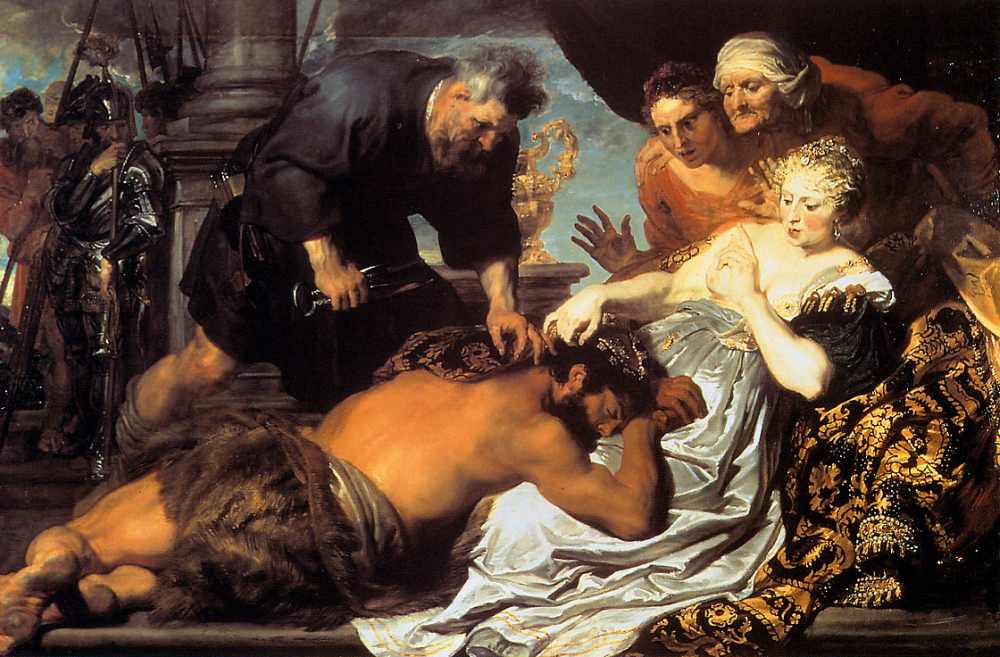 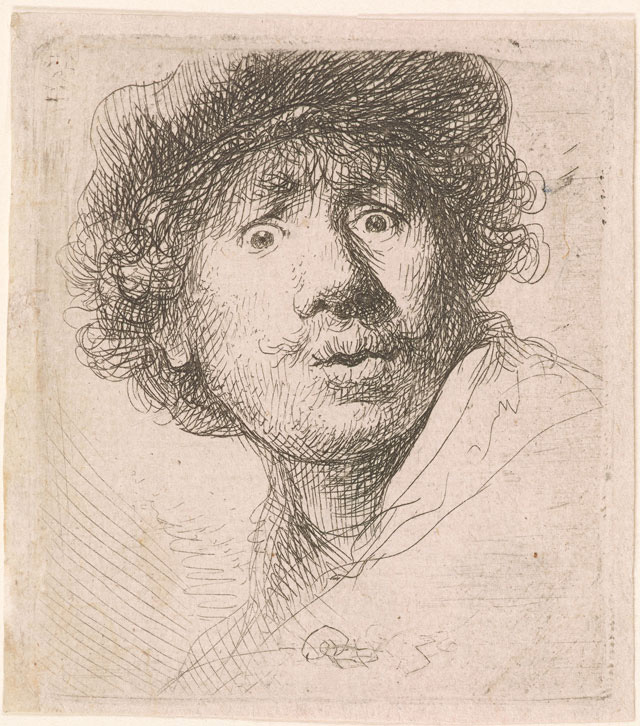 Baroque Art
Rembrandt van Rijn-
1606-1669
Dutch
Portrait Artist
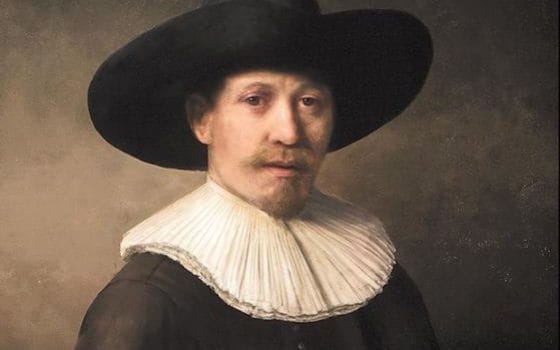 Rembrandt           Before cameras……
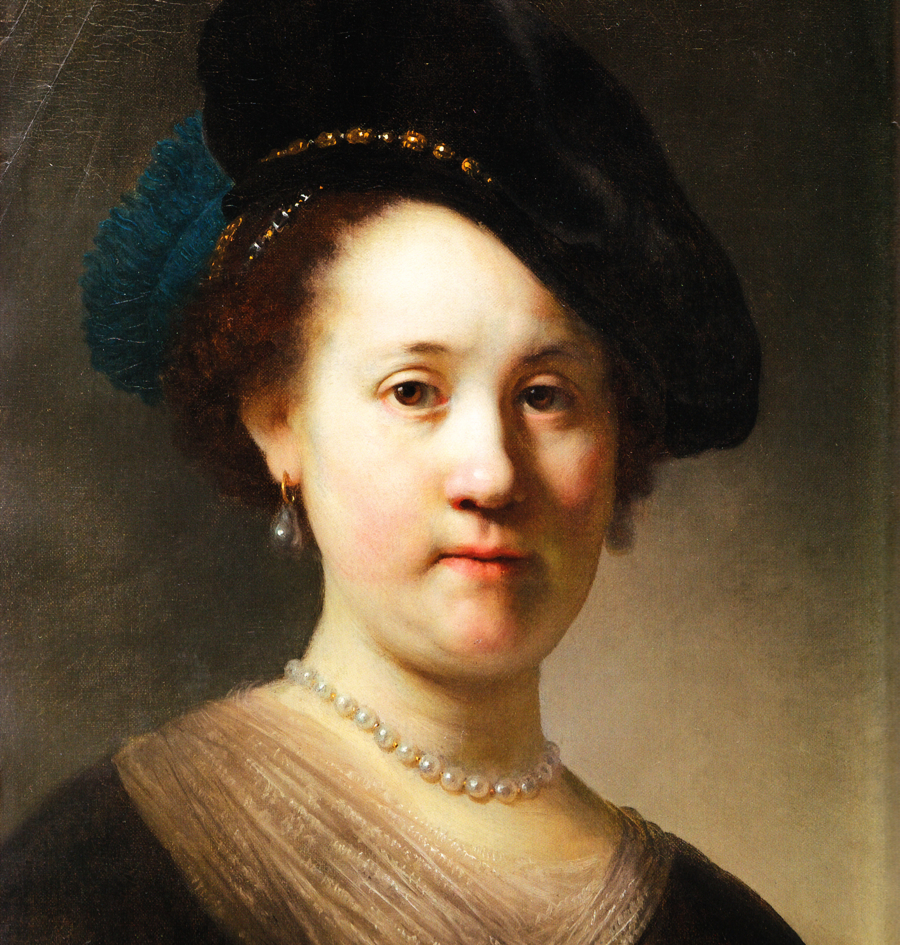 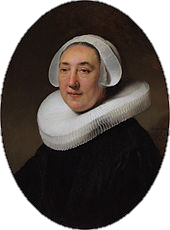 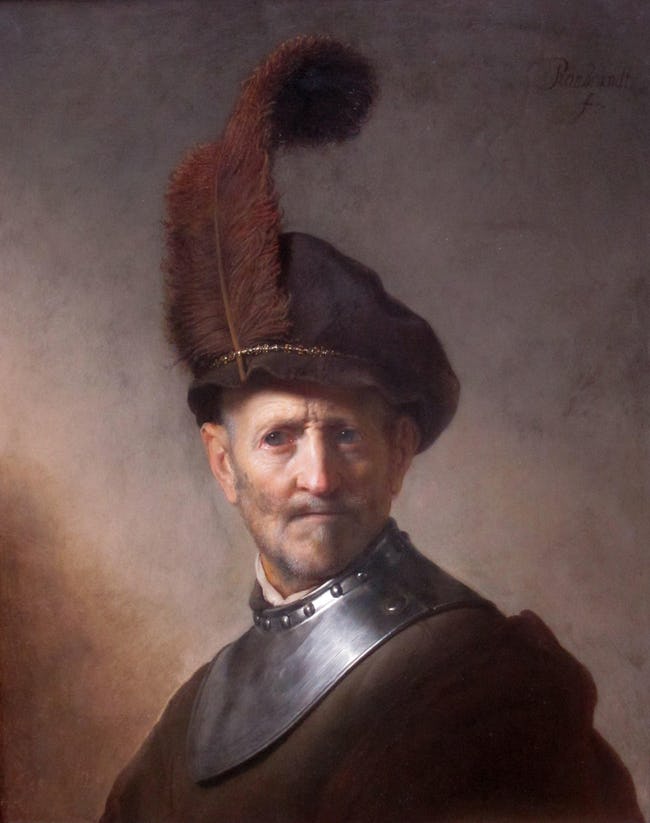 Rembrandt
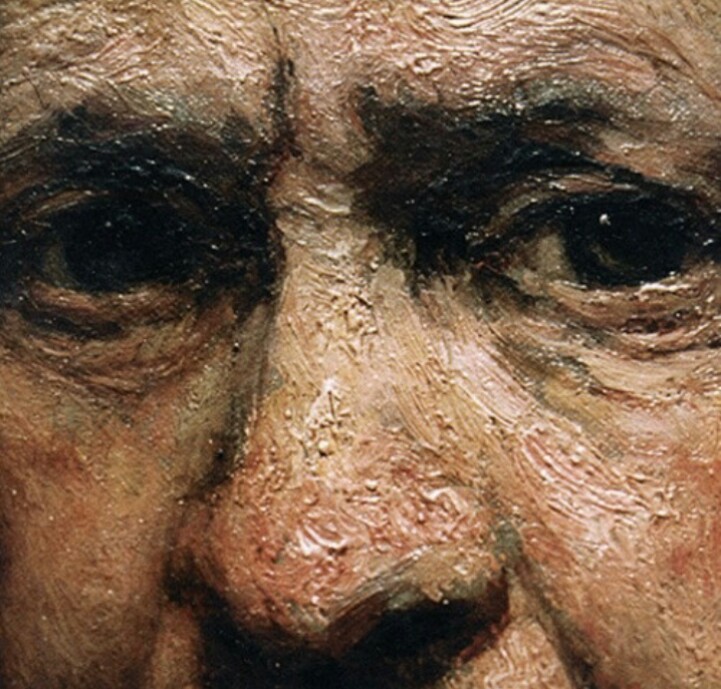 Used a Painterly Surface Texture:
Brushstrokes became very 
evident
They stood independently as 
forceful elements in the artwork
“Anatomy Lesson of Dr. Tulp” 5x7 Oil on Canvas
“The Nightwatch”-everyone moving around
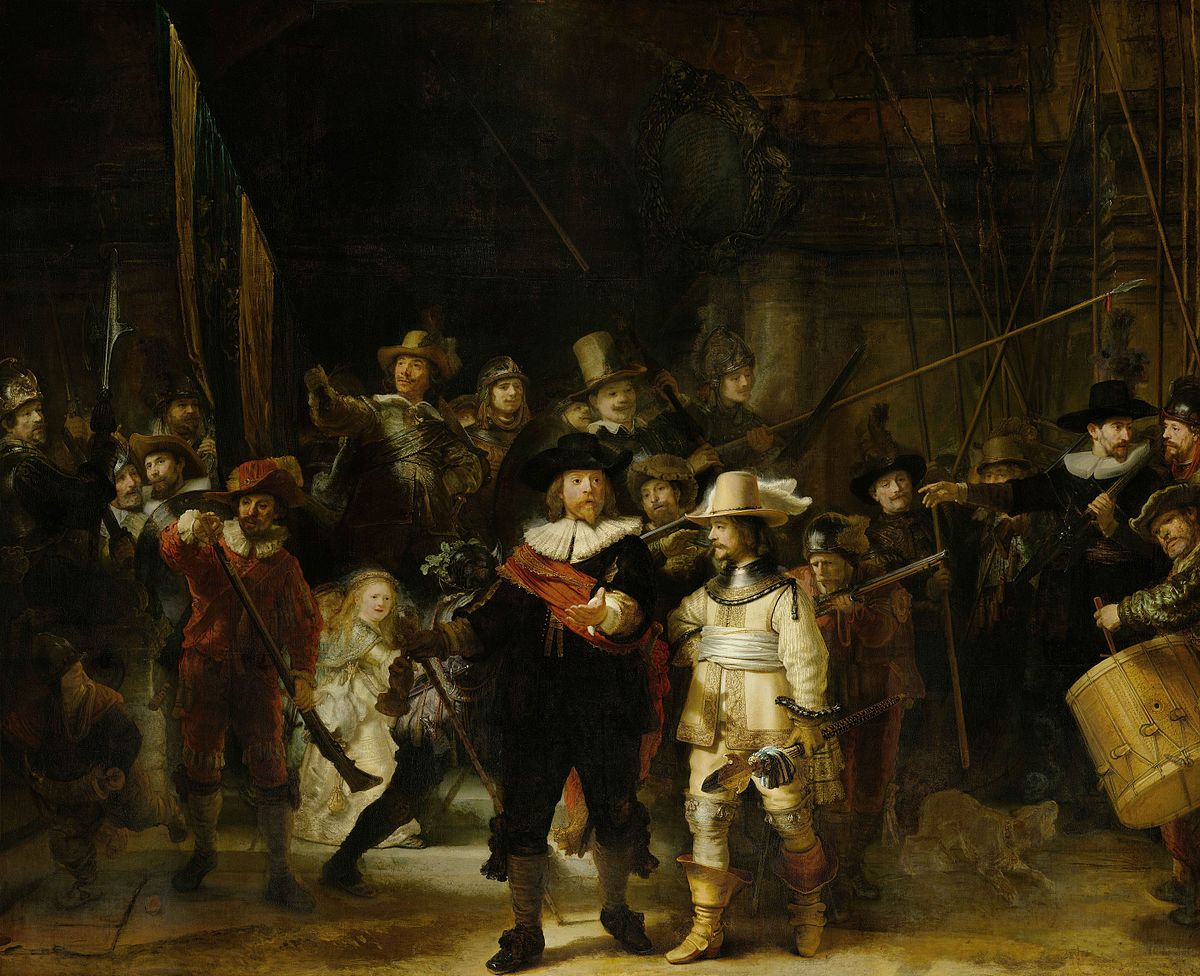 Baroque Artists
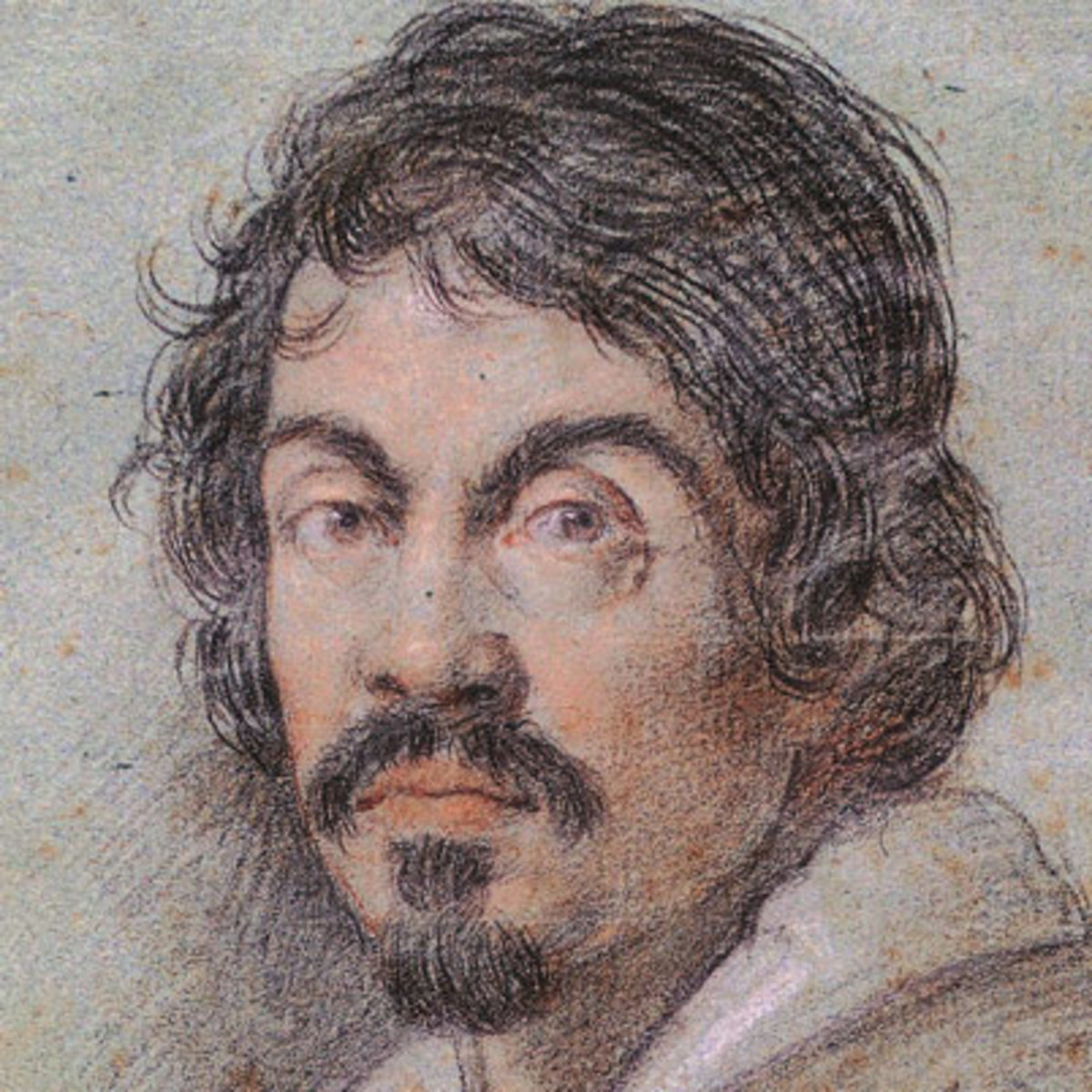 Caravaggio-
1571-1610
Italian
Lived a rough life, was said to have 
    murdered someone 
Carried around a sword and drank
Produced human dramas that were
    carried out in harsh conditions
Departs from traditional depictions 
    of religious scenes
Used Chiaroscuro
Artworks were realistic
Carravagio
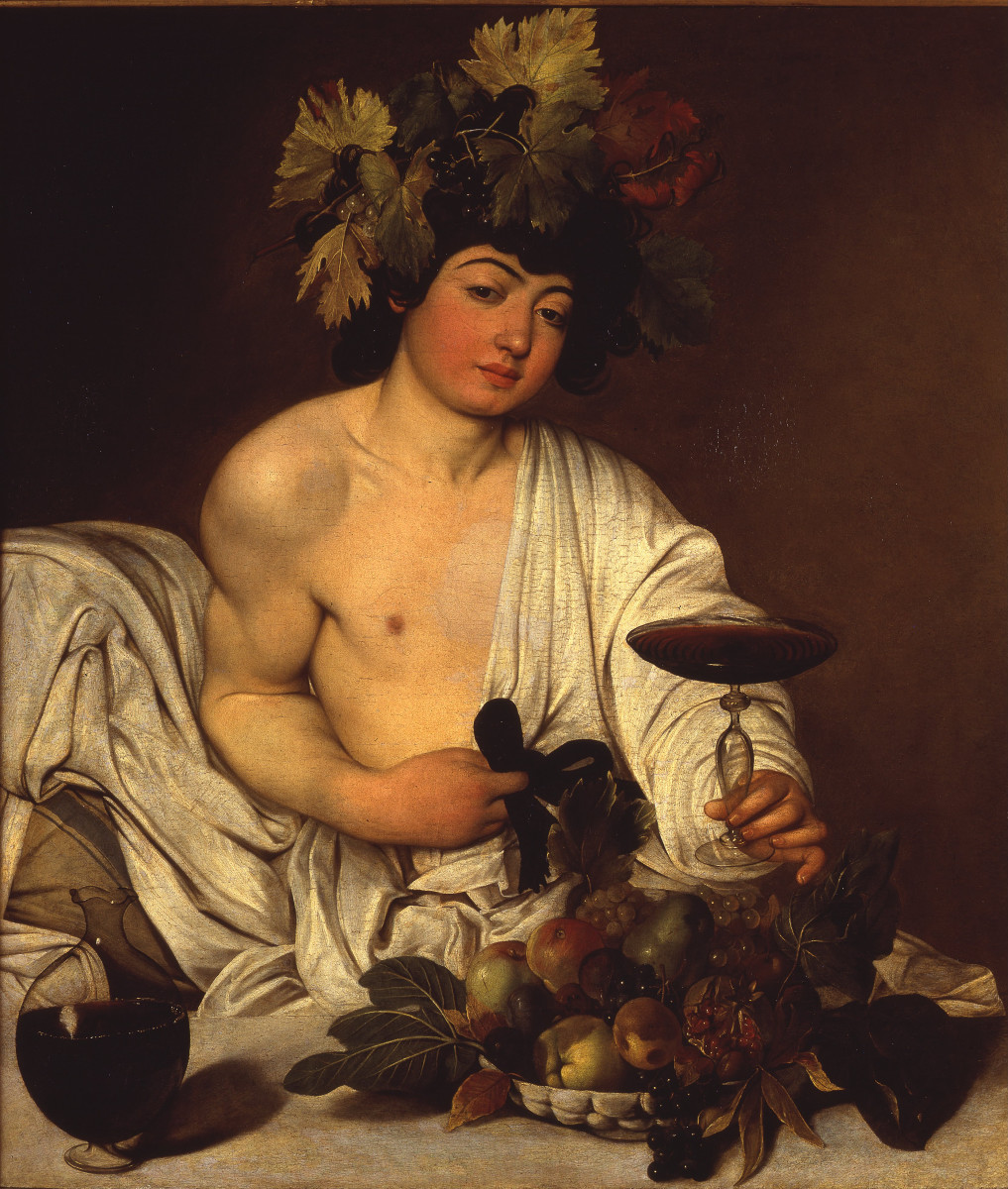 Realistic
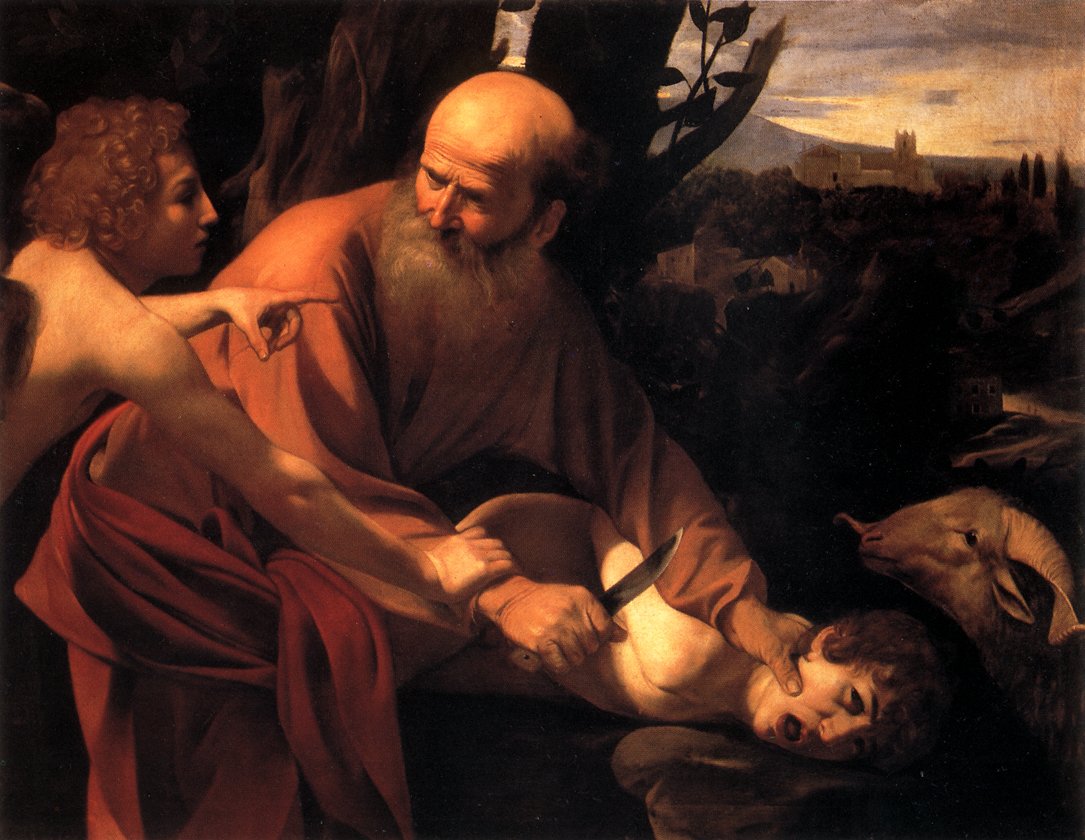 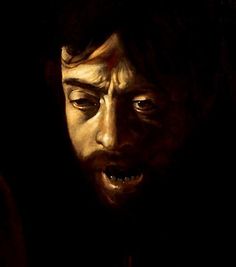 Carravagio
Chiaroscuro: Italian word meaning
   “light-dark”
Clear tonal contrasts to suggest volume 
   on a subject
Gradation of color
Used to create a dramatic effect
“The Calling of St. Matthew”
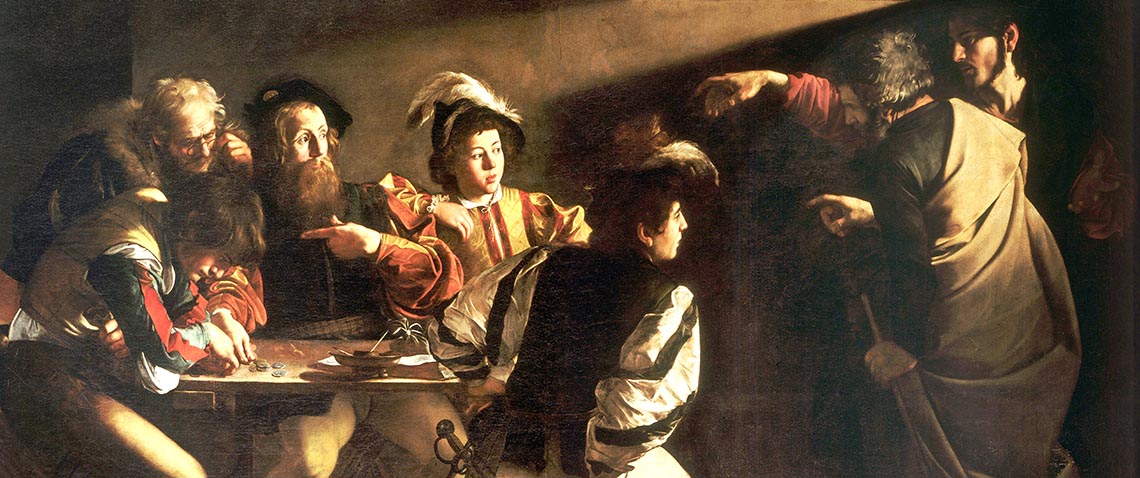 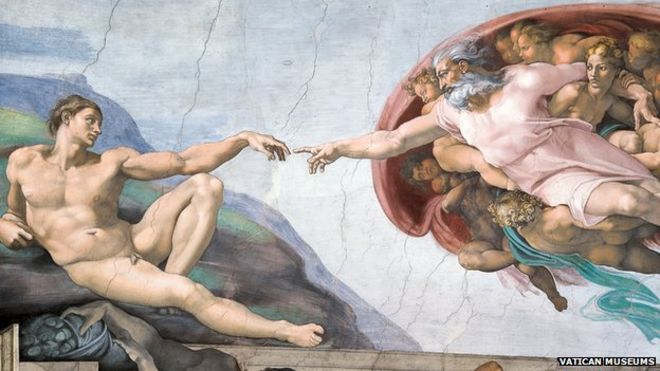 “Doubting Thomas”
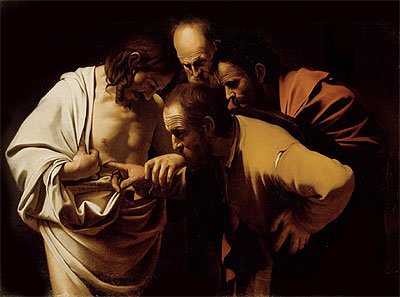 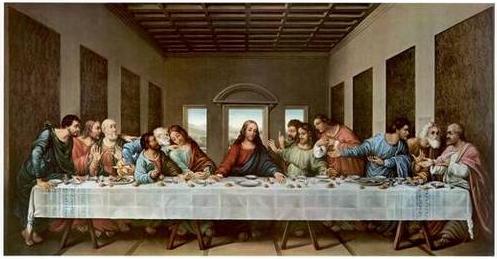 Baroque Music
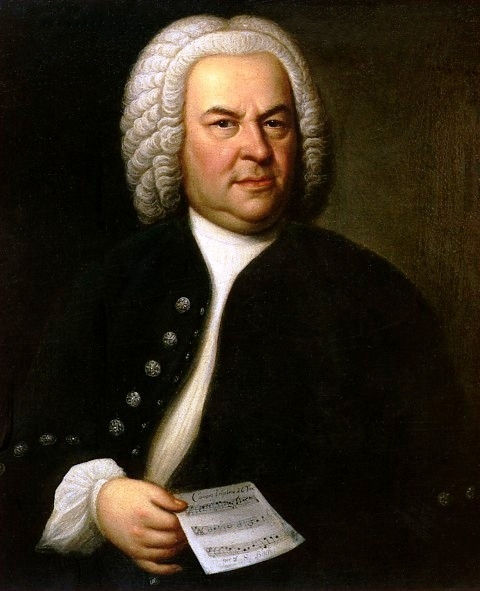 Johann Sebastian Bach:
1685-1750
Began his career as a church organist, 
   but later became a prestigious court 
   conductor: Concerto No. 6
Known for Fugue: A polyphonic 
   composition based on one main theme, 
   the Brandenburg Concertos
Johann Sebastian Bach
Style of Music
He had a unity of mood- the emotional state stayed the same
The beat was emphasized more than in the Renaissance time period
The melodies were elaborate and ornate
Had teraced dynamics-sudden shifts in volume
Polyphonic texture
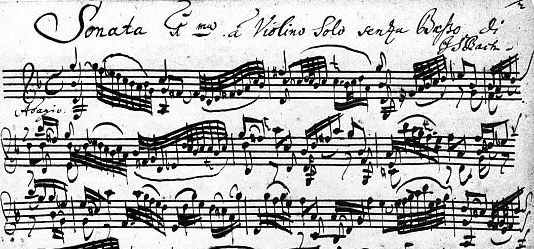 Baroque Music
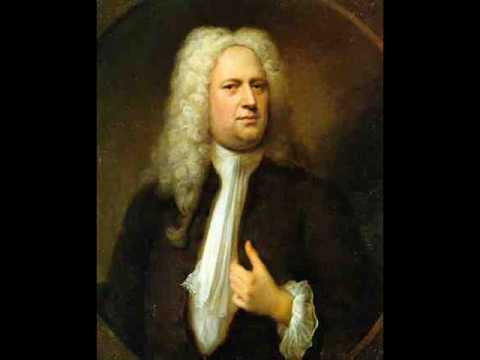 George Frideric Handel
1865-1759
Produced a great deal of instrumental 
   pieces but was mainly known for his 
   oratories and operas 
Oratorio-Large scale composition for 
   chorus, vocal soloists, and orchestra
Opera- Drama that is sung to orchestral 
   accompaniment
George Frideric Handel
Messiah
Lasted 2 ½ hours and composed in just 24 hours.
The piece has over 50 movements
https://www.youtube.com/watch?v=wp_RHnQ-jgU
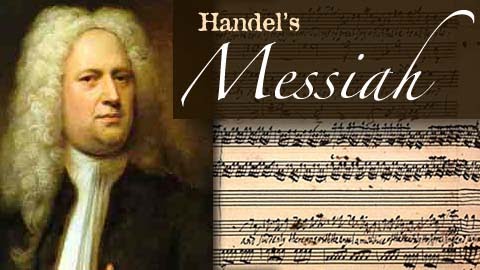 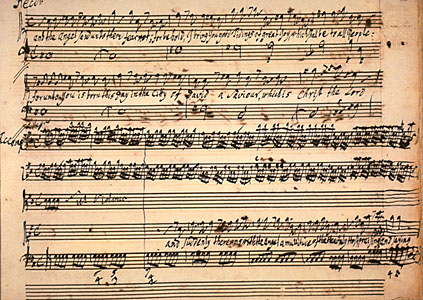 Baroque Dance
Ballet was established as an art form in France by King Louis XIV
Danced at social events and by professional dancers in theater performances
Different style than the modern ballet (no one danced on their toes)
Best known dance was the Minuet
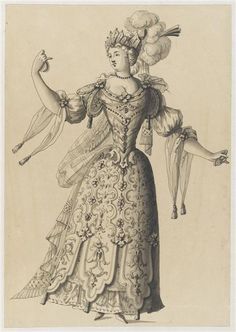 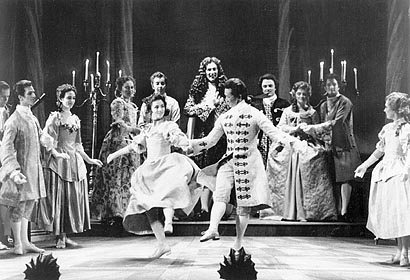 Group Activity Work in groups of 3 or 4
Identify which time period (Renaissance or Baroque) each painting comes from:

Describe characteristics that place the painting within that time period:
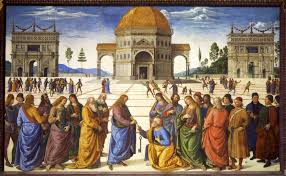 A
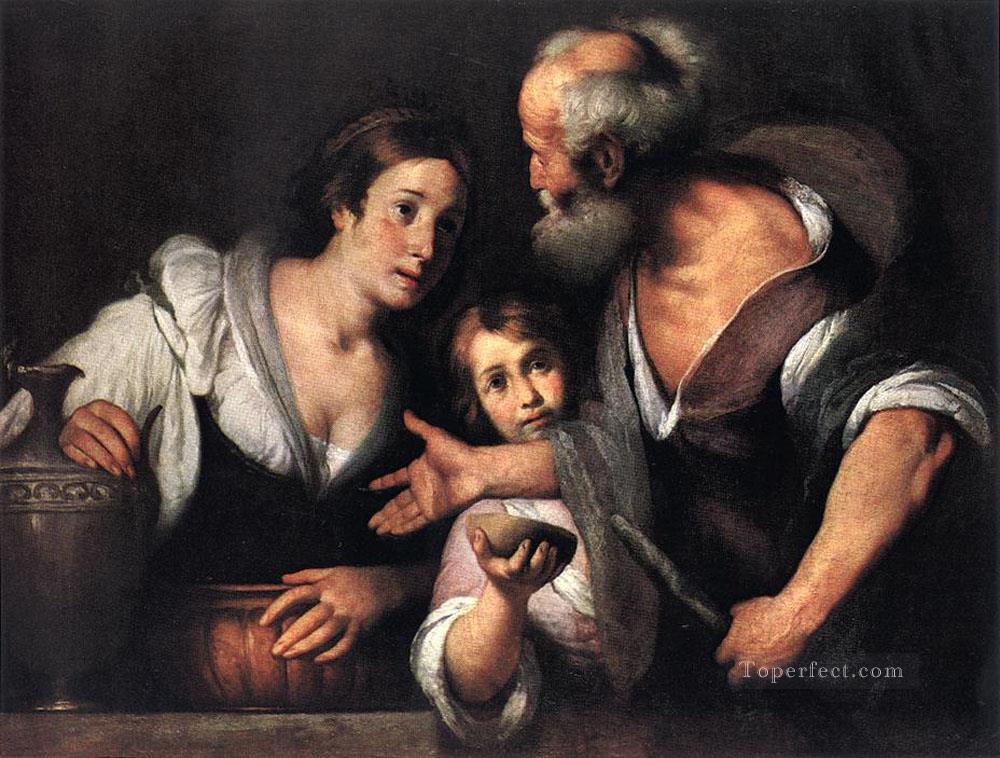 B